CRR Activity Calendar Additional Review

Donald House
Supervisor, CRR

CMWG
February 15, 2021
CRR activity calendar – additional review
During the February 3 WMS meeting, a request was made to look at options for the posting of auction results and invoices around the holidays at the end of 2022 and 2023
The draft calendar reviewed at CMWG in January planned to post results and invoices for the associated Seq3 long-term auctions during the last week of December
Although the auction invoice cycle accounts for the New Year’s Holiday, there are some concerns about market participant staffing issues during this time 
ERCOT has prepared another draft with options for posting the results and invoices for Seq3 auctions in January 2023 and 2024
If these options are preferred, ERCOT will make this a normal practice for future calendars
2
CRR activity calendar – additional review
Note that waiting longer to post auction results also delays the release of locked auction credit
However, the delayed credit release will not cause a credit lock overlap with another auction 

Would like for CMWG to decide today which dates to include in the final draft for WMS on March 3, 2021
Reminder that WMS approval is required and ERCOT must post the updated calendar no later than April 1
3
CRR activity calendar – description of options
2024.1st6.AnnualAuction.Seq3 (DEC 2022 – JAN 2023)
Currently approved calendar would post results on Thursday, 12/29/22 and auction invoices on Friday, 12/30/22 (on normal timeline)
Invoice payments would be due to ERCOT on Thursday, 1/5/2023 (extended by 1 day to account for New Year’s holiday)
Option to delay posting of results to Wednesday, 1/4/23
Note that the process of posting auction results begins the day before results are visible to market participants, so posting on 1/3 is not an option because 1/2 is an ERCOT holiday
Would result in invoices being posted and credit released on Thursday, 1/5/23
Invoice payments would be due to ERCOT on Tuesday, 1/10/23
Pushing the bid window back 1 week is not an option
Bid window would close on Thursday, 12/22/22 and Friday, 12/23/22 is an ERCOT holiday
There are auction-related tasks that must be completed the day after the bid window closes in order to start the auction optimization run
4
CRR activity calendar – description of options
2025.1st6.AnnualAuction.Seq3 (DEC 2023 – JAN 2024)
Previous draft would post results on Thursday, 12/28/23 and auction invoices on Friday, 12/29/23 (on normal timeline)
Invoice payments would be due to ERCOT on Thursday, 1/4/24 (extended by 1 day to account for New Year’s holiday)
Option to delay posting of results to Wednesday, 1/3/24
Posting on 1/2 is not an option because 1/1 is an ERCOT holiday
Would result in invoices being posted and credit released on Thursday, 1/4/24
Invoice payments would be due to ERCOT on Tuesday, 1/9/24
Another option is to push the entire auction back by 1 week
This would result in the bid window being 12/19-12/21/23
Auction results would be posted on Thursday, 1/4/24 on the normal timeline
ERCOT doesn’t prefer this option, because the holidays would result in 3 fewer days for us to run the auction and validate results on the normal auction timeline
If it is decided to delay the posting of auction results for the 2024.1st6.AnnualAuction.Seq3 auction, then ERCOT would prefer to establish a consistent pattern
5
CRR activity calendar – which options?
2024.1st6.AnnualAuction.Seq3
Stick with currently approved dates to post results in DEC 2022?
Delay posting of auction results until JAN 2023?

2025.1st6.AnnualAuction.Seq3
Stick with current draft dates to post results in DEC 2023?
Delay posting of auction results until JAN 2024?
Push entire auction back by 1 week?

ERCOT prefers for the selected options to be consistent so the same pattern can be applied to future calendars
6
CRR activity calendar – next steps
Updated draft will go to WMS for final approval on March 3
An approved calendar will be posted on the ERCOT public site no later than April 1
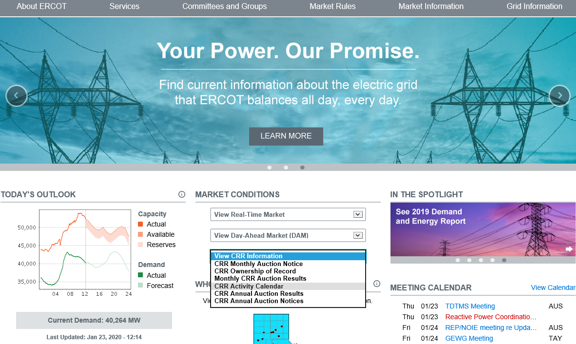 7